“A FATHER YOU CAN BRAG ABOUT”
Today is father's day

Text: ephesians 6:4
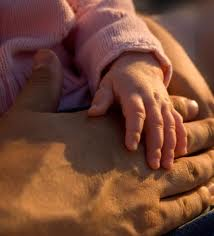 EPHESIANS 6:4
“A FATHER YOU CAN BRAG ABOUT”

 4 And you, fathers, do not provoke your children to wrath, but bring them up in the training and admonition of the Lord.
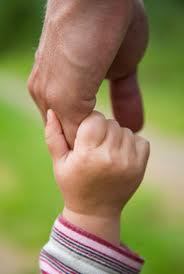 Father's Day
We honored our mothers last month.
Today we honor our fathers.
Children like to brag about their fathers – how strong they are, what they do, how rich they are
Colossians 3:21 Fathers, do not provoke your children, lest they become discouraged.
Brag about father
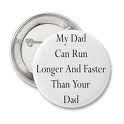 And you, fathers, do not provoke your children to wrath,
Provoke 
Greek word – para = with, alongside; orgizo = to enrage, provoke
Word means to anger alongside, to provoke another to anger or rage
Hebrews 10:24 And let us consider one another to provoke unto love and to good works:
Colossians 3:21 Fathers, do not provoke your children, lest they become discouraged.
But bring them up
Bring 
Some children just “come up”
Weeds come up; flowers are cared for
Parents job – Bring them to maturity
Ephesians 5:29 For no one ever hated his own flesh, but nourishes and cherishes it, just as the Lord does the church.
In the training (nurture, KJV)
Nurture 
Education, training, discipline, correction, teach, instruct, chasten
Teach about God, Bible, Jesus, church
Teach moral values, priorities
Teach maturity – finances, work ethic, family responsibility
2 Timothy 3:16 – Scripture is given for instruction
Hebrews 12:5, 7, 8, 12 – God chastens us
And admonition of the Lord
Admonition 
Call attention to, mild rebuke, warn
Don't let things go uncorrected
1 Corinthians 10:11 Now all these things happened to them as examples, and they were written for our admonition, upon whom the ends of the ages have come.
Titus 3:10 Reject a divisive man after the first and second admonition,
FACTS FOR DADS TO ADMIT:
I am a dad.
FACTS FOR DADS TO ADMIT:
I am a dad.
The home is the most important influence on my family.
FACTS FOR DADS TO ADMIT:
I am a dad.
The home is the most important influence on my family.
Because of its inherent difficulty and importance, fathering is the most dignified role I will ever play.
FACTS FOR DADS TO ADMIT:
I am a dad.
The home is the most important influence on my family.
Because of its inherent difficulty and importance, fathering is the most dignified role I will ever play.
Being a parent is one of the greatest sources of joy we can ever know.
FACTS FOR DADS TO ADMIT:
I am a dad.
The home is the most important influence on my family.
Because of its inherent difficulty and importance, fathering is the most dignified role I will ever play.
Being a parent is one of the greatest sources of joy we can ever know.
We all can improve.
FACTS FOR DADS TO ADMIT:
I am a dad.
The home is the most important influence on my family.
Because of its inherent difficulty and importance, fathering is the most dignified role I will ever play.
Being a parent is one of the greatest sources of joy we can ever know.
We all can improve.
Everyone is unique.
FACTS FOR DADS TO ADMIT:
I am a dad.
The home is the most important influence on my family.
Because of its inherent difficulty and importance, fathering is the most dignified role I will ever play.
Being a parent is one of the greatest sources of joy we can ever know.
We all can improve.
Everyone is unique.
It is difficult to be a good parent.
Conclusion:
Father's have a special role in the family
As we honor our fathers on this day – we should strive to be a father our children can brag about
3 boys bragging about their fathers
Make sure that your family has someone to brag about.